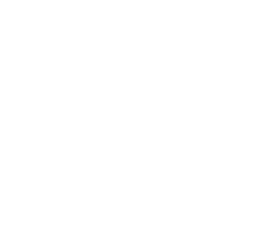 TOOL
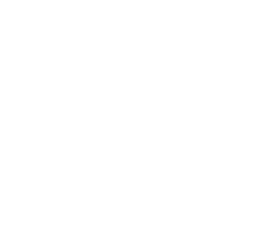 Community Resource Cards
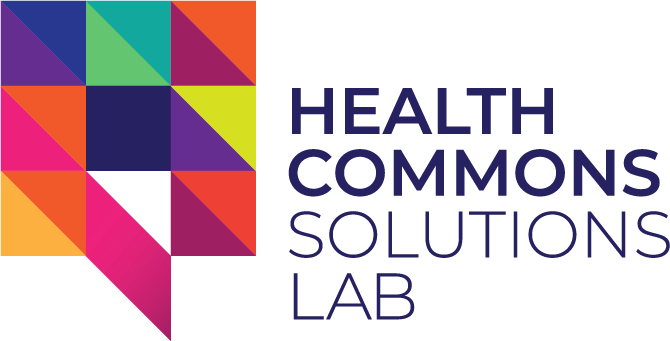 IN A NUTSHELL
Communities are a rich source of resources and knowledge. An important step in community engagement is to understand the resources that already exist.

Engaging with providers and end users to collect this information and compiling it into an easily shareable format is one way of surfacing and promoting awareness of existing community resources. 

What does this tool help you do?
This tool allows you to collect, organize, and share back information about organizations you are engaging with as a part of your Ontario Health Team. This is important because it promotes awareness of existing resources in the community and ensures that information shared is accurate, up-to-date, and meaningful.
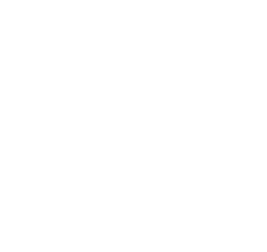 ABOUT THIS TOOL
What was the tool developed for?
Partnering with an Ontario Health Team, we hosted a front-line engagement session for providers who serve clients who use substances. The session brought together providers from a number of different organizations across the community, representing existing resources in the substance use sector.



How did we use it?
In advance of the session, we compiled publically available information about each organization into community resource cards. During the session, we displayed these cards and asked providers to verify information and to add anything they felt was missing. After the session, we compiled a service directory and shared with providers to promote awareness of existing resources in the community. We also created a Google sheet and interactive Google map of existing assets, which you can modify yourself.
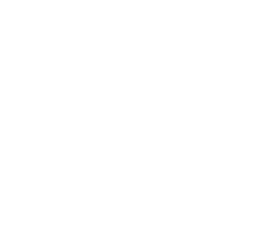 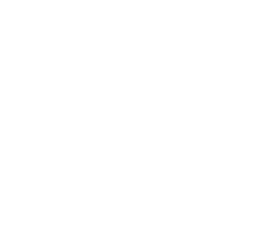 HOW YOU CAN USE THIS TOOL
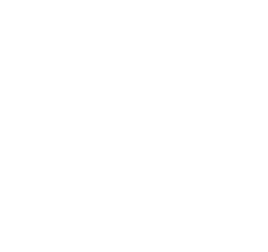 Edit the information on the community resource cards to make them your own and collect information that is most meaningful to your end users.

Use as an engagement tool at your next OHT planning meeting! Ask questions and challenge your assumptions.

Share with providers in a way that works best for them.
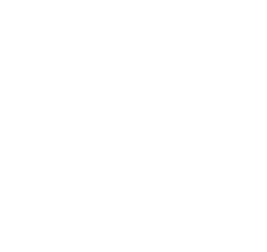 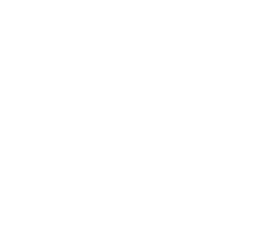 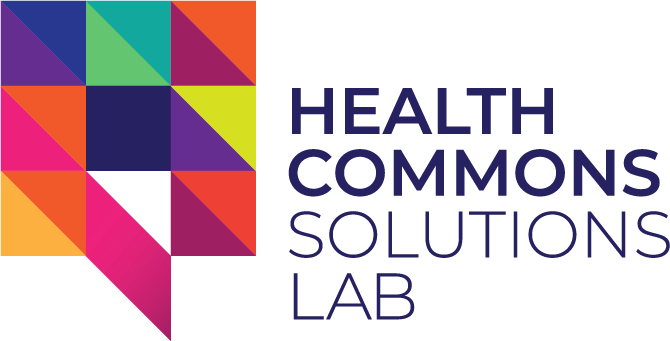 COMPREHENSIVE TREATMENT CLINIC TORONTO (CTC)
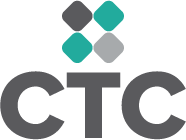 Addictions treatment
Wait list: NoneWait time: NoneEligibility/Catchment area: Scarborough; TorontoWhat’s useful to know: CTC is a new kind of Addictions Clinic. We offer the services of a traditional Methadone Clinic with an emphasis on comprehensive, whole-person care. Services include Doctor visits, medications (methadone, suboxone, etc.), non-medication treatment options (counselling, therapy, art workshops), and additional support services (including access to shelter or housing options, access to food banks, a link to employment agencies, referral to residential treatment and access to 12-Step recovery groups). Other information: Free Therapeutic Art Classes every Tuesday from 12-1:30pm. Primary care services offered to active patients. Walk-ins welcome. Languages - English and French.
Location: 1154 Danforth Avenue. Toronto, ON.
Hours: Monday 12:00 – 7:00pm, Tuesday 9:00 – 5:00pm, Wednesday 12:00 – 5:00pm Thursday 3:00 – 5:00pm, Friday 9:00 – 7:00pm – Closed Saturday and Sunday
Cost of service or program: Doctor's servicesfree with OHIP; Psychotherapy offered at a sliding scale.

Abstinence or harm reduction: Harm  reduction
Appointment/Walk-in/Referral process: A doctor's referral is NOT required. Anyone can  simply walk in, call, or email to book an  appointment. Alternatively, you can print & fax/email a referral form (available on website).
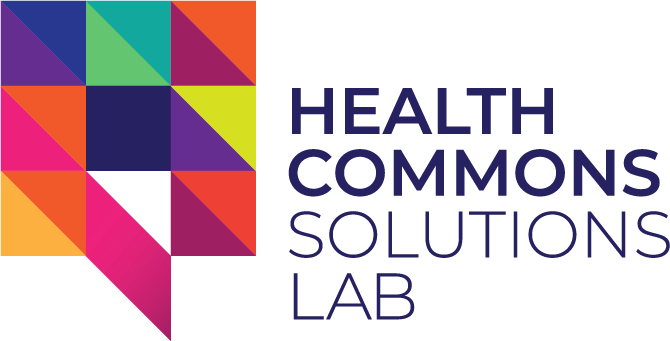 [INSERT ORGANIZATION]
Logo
[INSERT SERVICE]
Wait list:


 
Wait time: 


Eligibility/Catchment area:

 
What’s useful to know: 


Other information:
Location: 


Hours: 


Cost of service or program: 



Abstinence or harm reduction: 



Appointment/Walk-in/Referral process: